Сабақтың тақырыбы: 
Адам ағзасында тұқым қуалайтын  және тұқым қуаламайтын  белгілер
Сабақтың мақсаты:
адам ағзасында тұқым қуалайтын  және тұқым қуаламайтын  белгілерді зерттеу;
өзгергіштік түрлері арасындағы айырмашылықты сипаттау;
Г Е Н Е Т И К А
Өзгергіштік
Тұқымқуалаушылық
Генетика дегеніміз – белгілердің тұқым қуалау заңдылықтарын және олардың өзгергіштіктерін зерттейтін ғылым.
Өзгергіштік
Тұқым қуаламайтын өзгергіштік 
Генетикалық материалдың өзгеруімен
байланысты, бұл генетикалық әртүрлілікке әкеледі
Тұқым қуаламайтын өзгерістер 
генетикалық материалды қозғалмайтын болса, 
олар келесі ұрпақтарға берілмейді
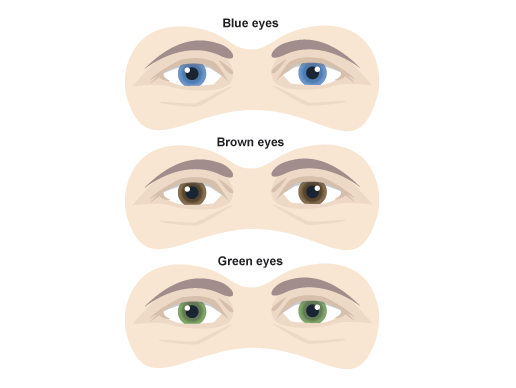 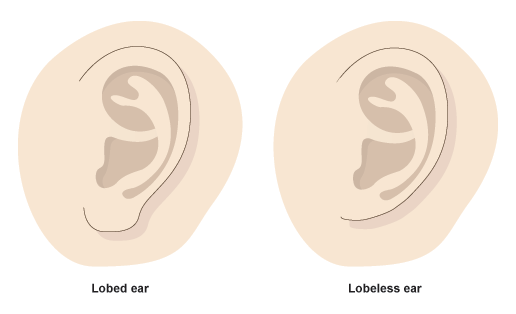 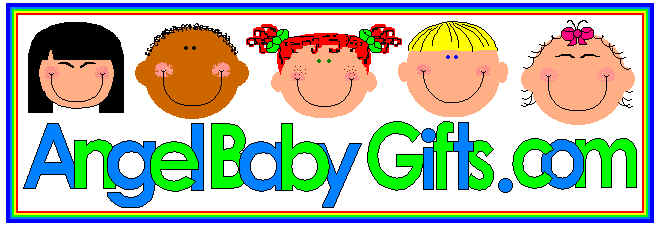 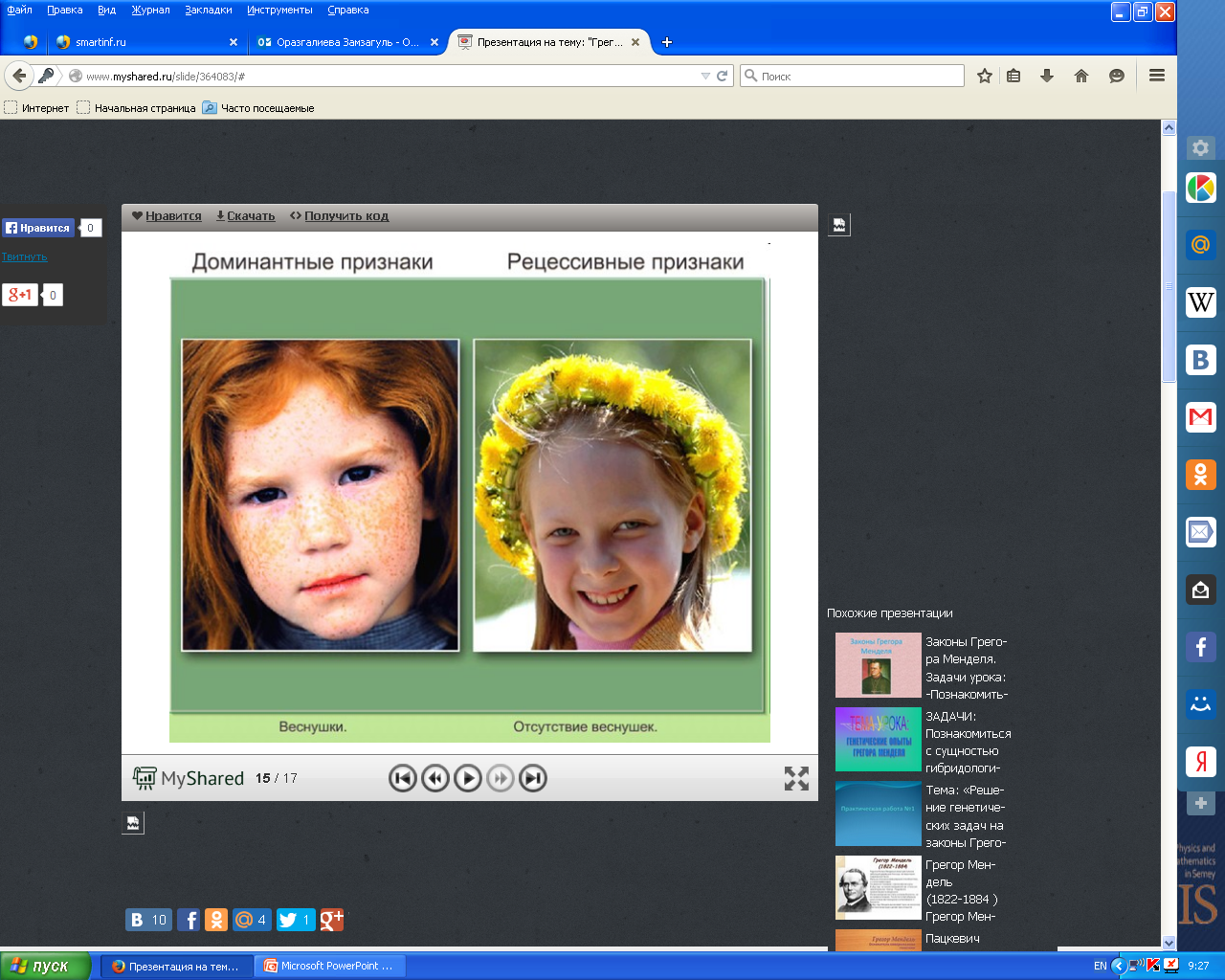 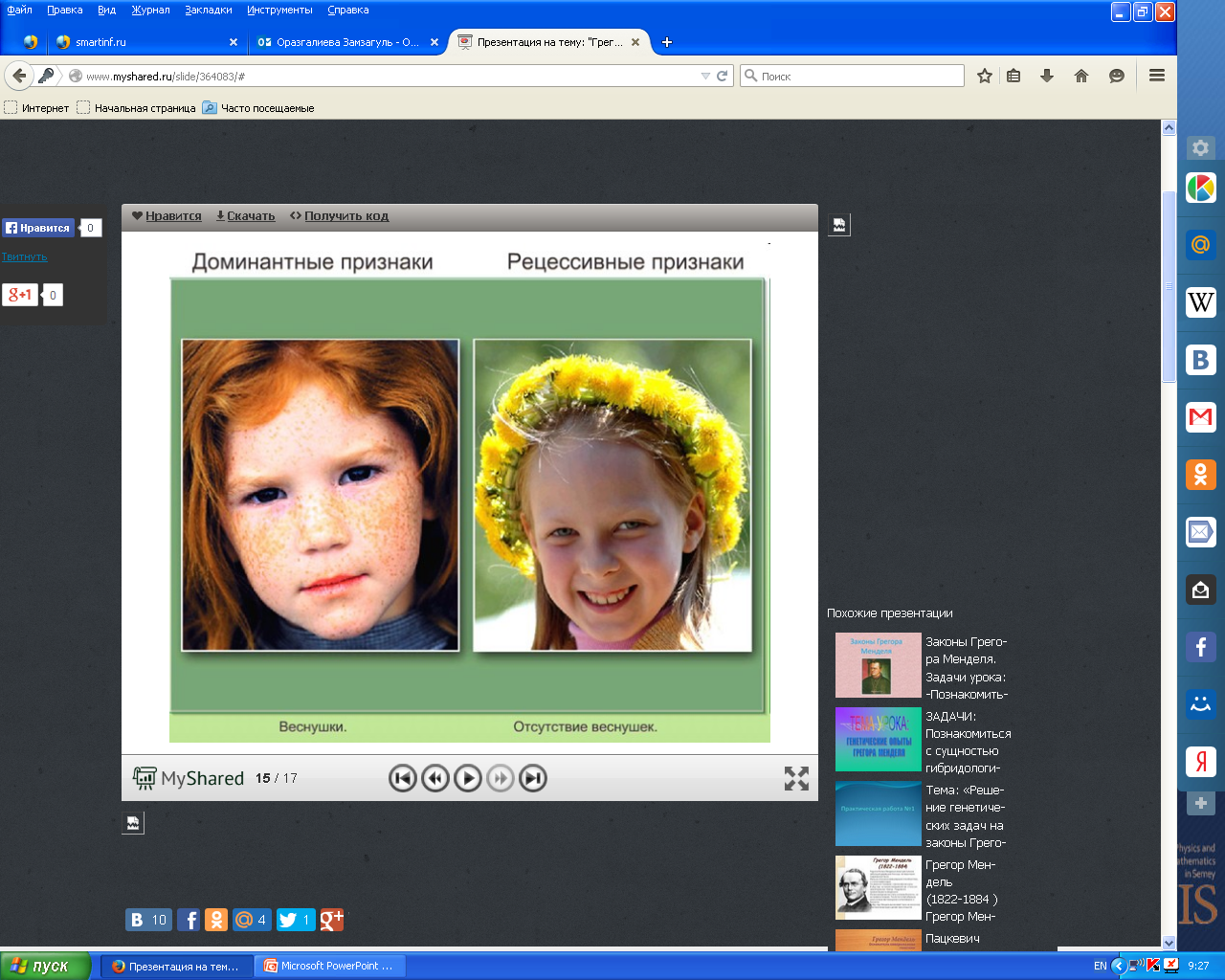 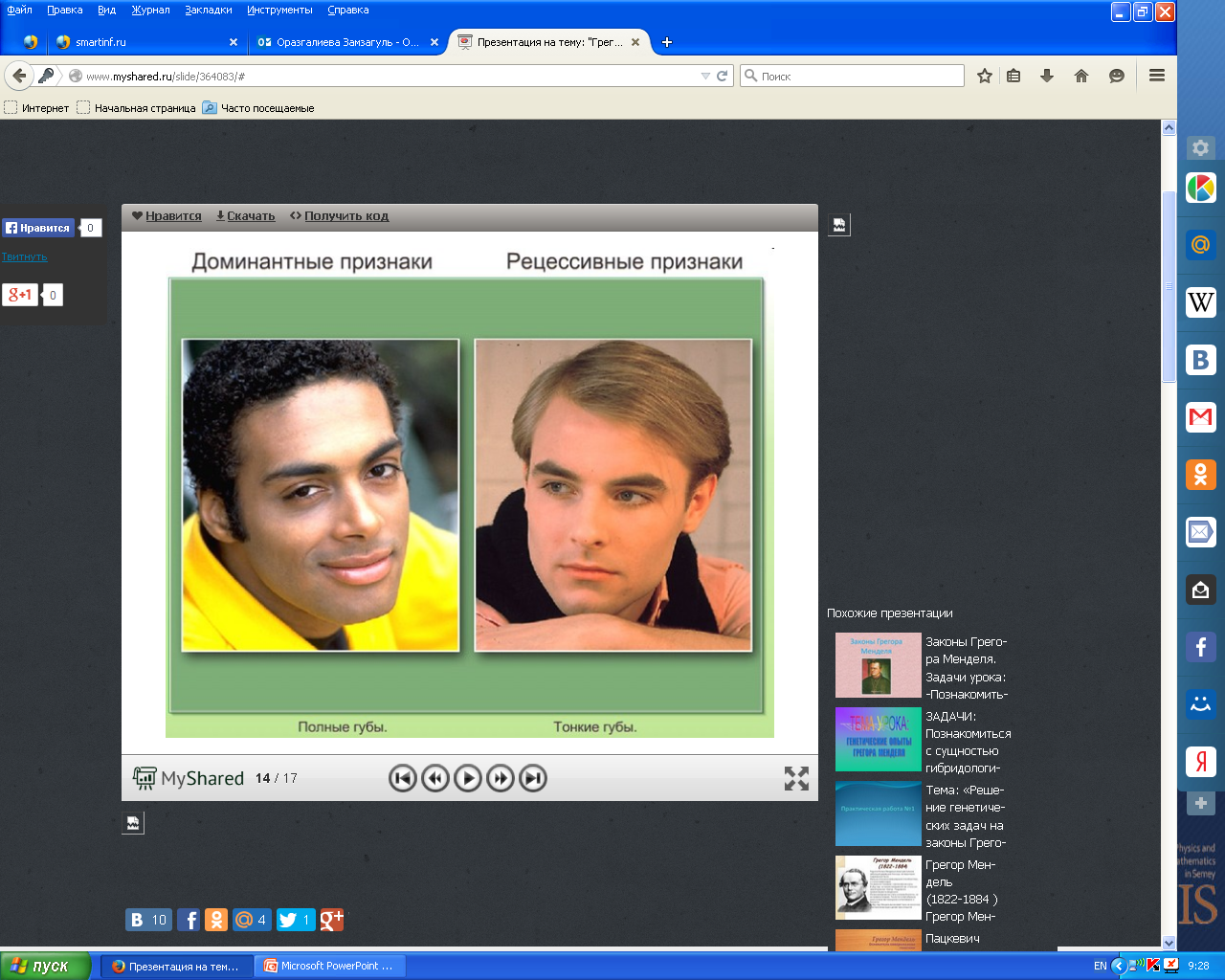 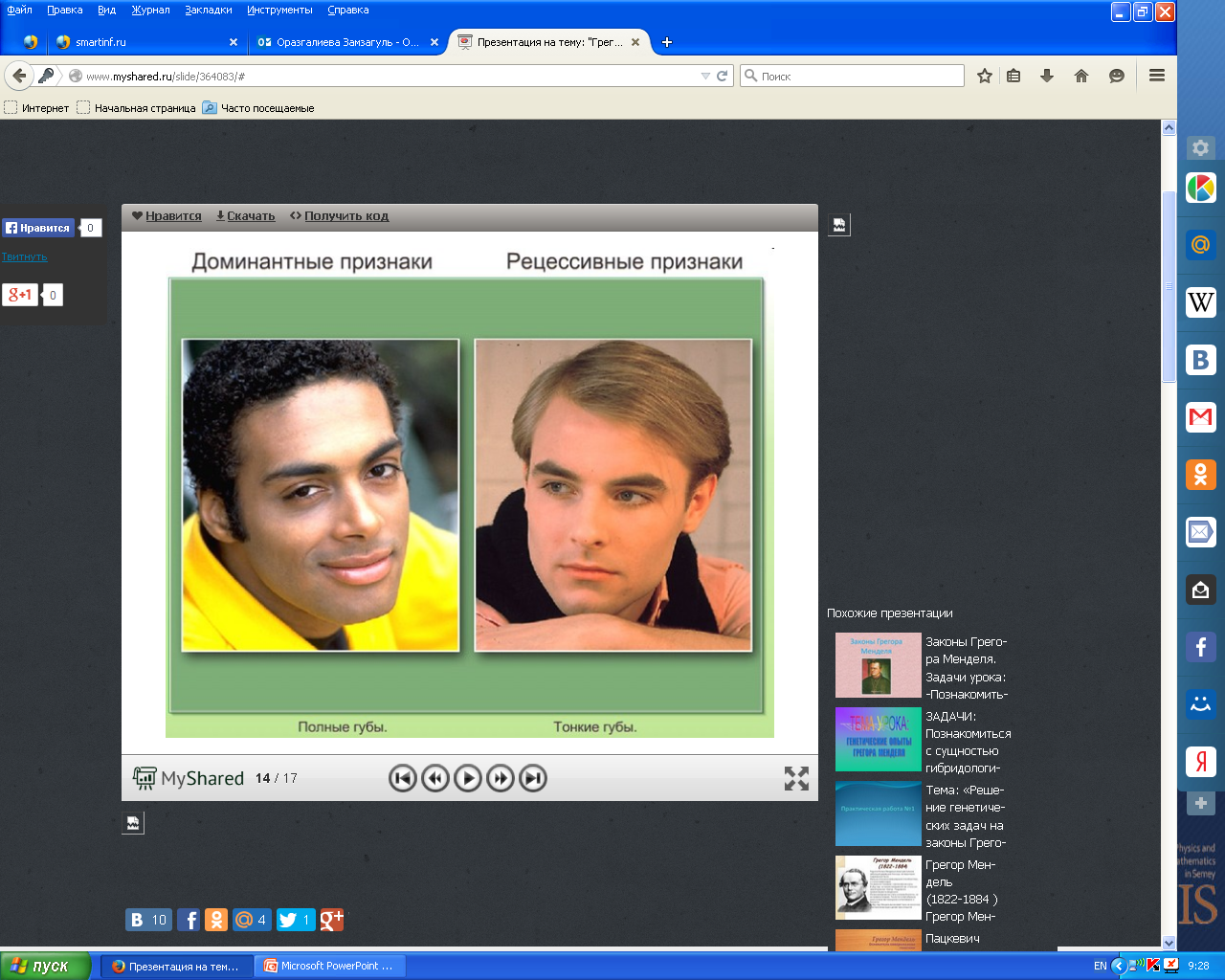 Секпілдің болуы және болмауы
Еріннің қалың және жұқа болуы
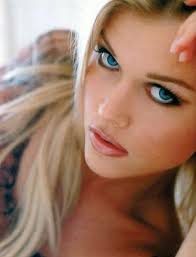 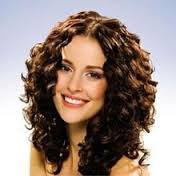 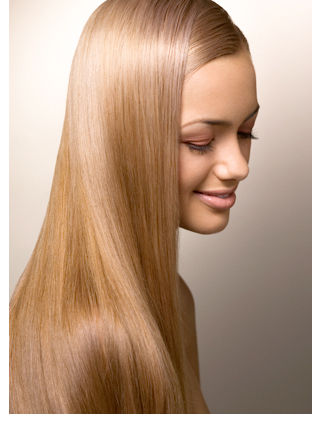 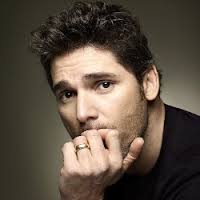 Көздің қара және көк түсі
Шаштың түзу және бұйра болуы
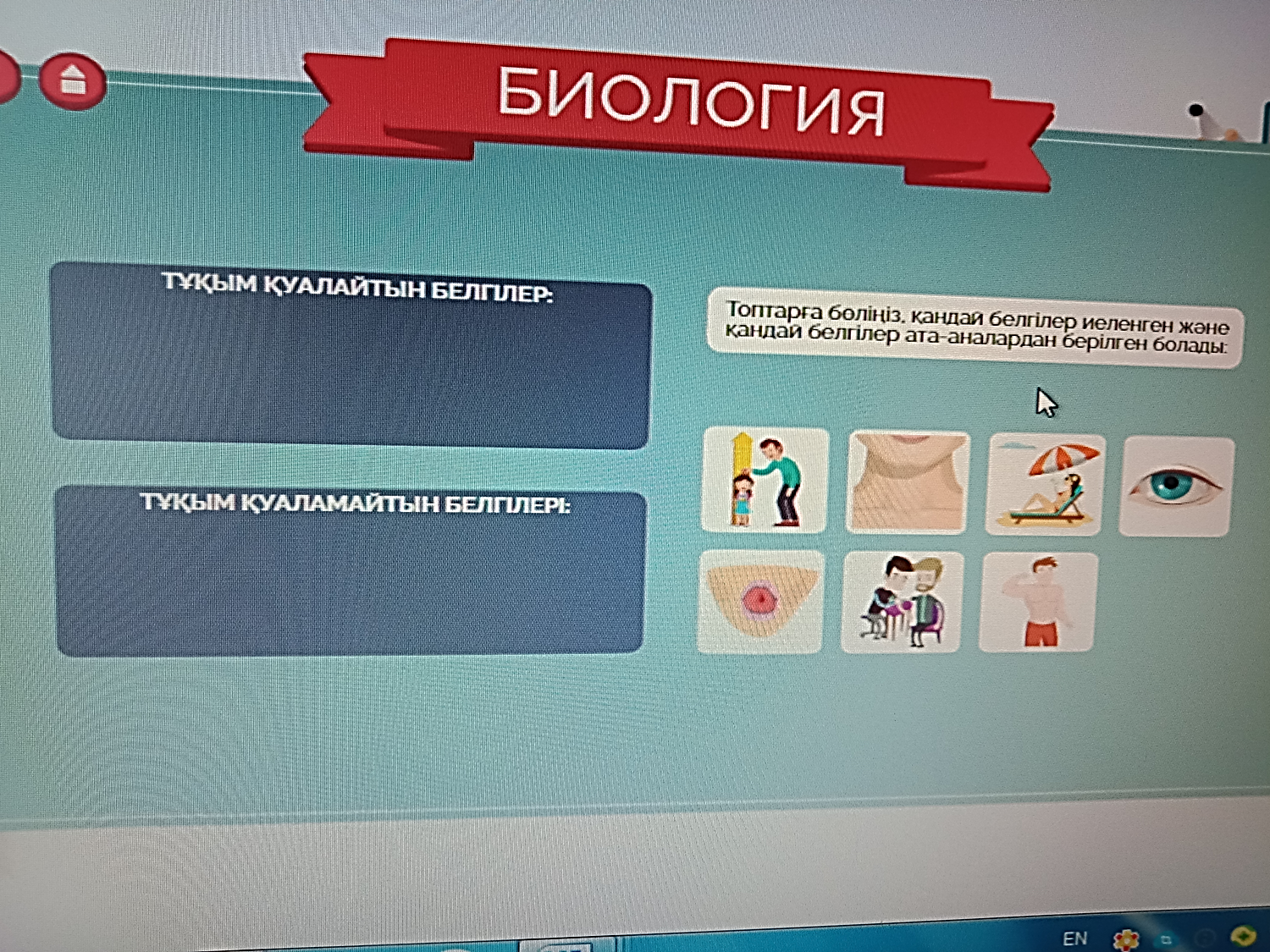 Рефлексия:
Мен білдім….
Жеңіл болды….
Қиын болды….
Маған ұнады….
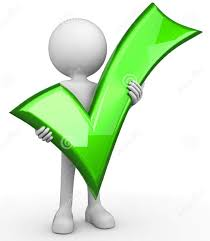